Confronto tra lungo e corto sopravviventi
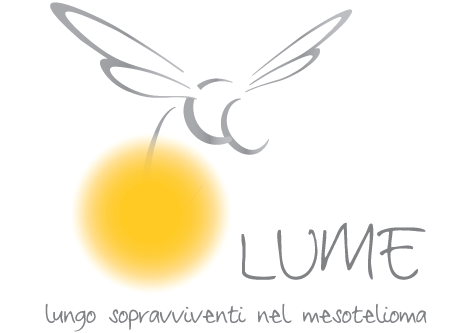 Lungo sopravvivente: 
chi sopravvive più di tre anni dalla diagnosi
11%
In popolazione:
Anno di diagnosi
Regioni
Sesso
Classi di età
Età media dei lungo sopravviventi: 65

Età media dei corto sopravviventi:69
Istologia
Stadio
Trattamento
Conclusioni:
Il nostro studio  conferma il valore prognostico di sesso, età, istologia, stadio e trattamento che emerge in letteratura
Punto di forza: raccolta di molte informazioni che permettono di stimare un modello completo
Prossimamente: 
Faremo delle analisi utilizzando anche il volume dell’ospedale di trattamento e di diagnosi
Nuove idee di analisi per meglio sfruttare la quantità di dati disponibili.
Volume del tumore (TAC)e possibile associazione con la prognosi. Richiesta data di follow-up
Date di incidenza : 2002-2010